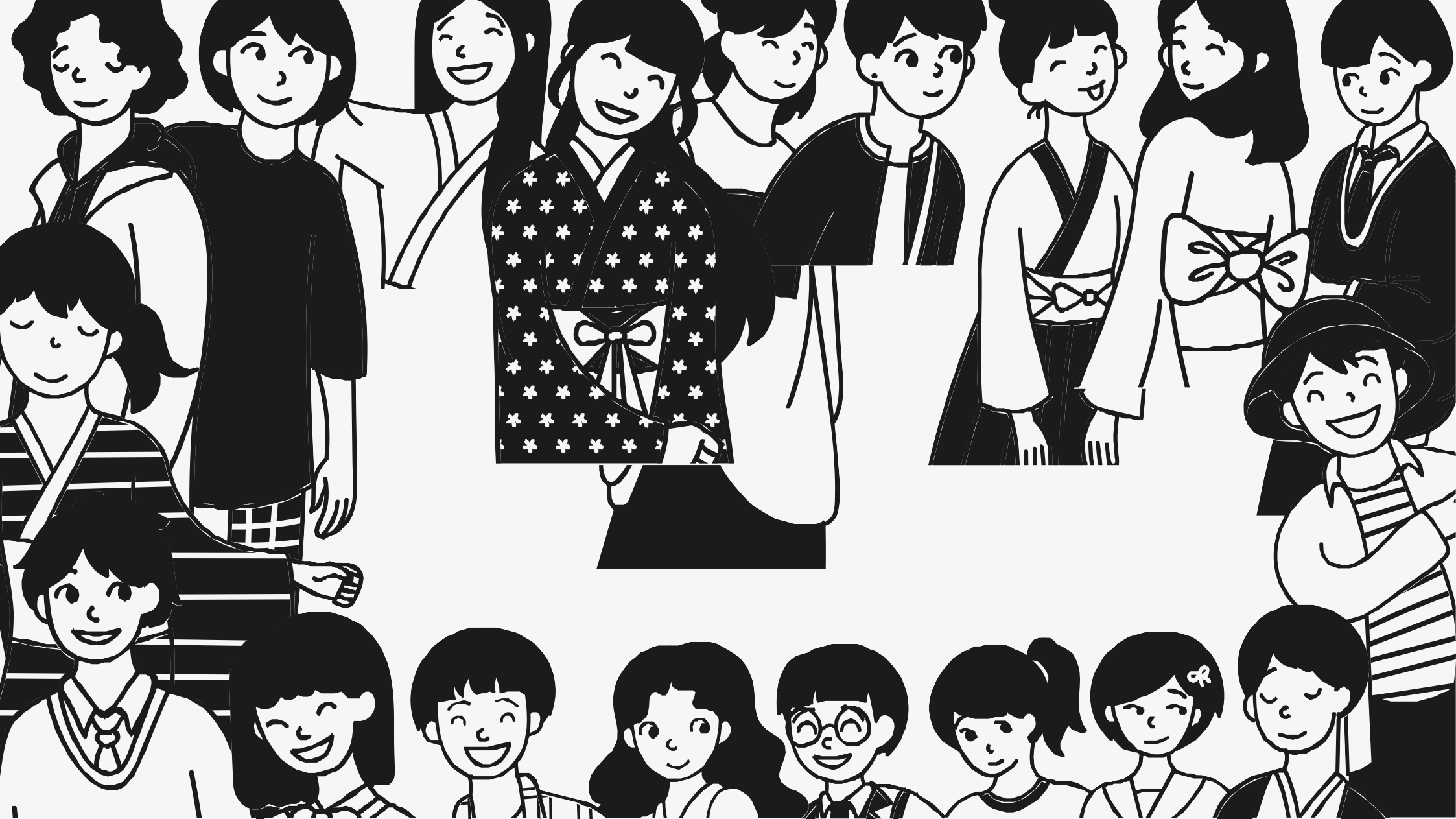 КОНСУЛЬТАЦИОННЫЙ  ВЕБИНАР №3  ДЛЯ УЧИТЕЛЕЙ ОБЩЕСТВОЗНАНИЯ- УЧАСТНИКОВ ПРОЕКТА «ОБРАЗОВАТЕЛЬНЫЙ ЛИФТ: ШНОР-2022» 
22 сентября 2022г.
РУКОВОДИТЕЛИ НАПРАВЛЕНИЯ: 


2 группа
КАЛЬСИНА АЛЛА АЛЕКСЕЕВНА  - доцент, кандидат исторических наук, доцент кафедры  экономики ПГГПУ
ЦЕЛЬ вебинара №3 -  разбор  кейс-заданий  по финансовой грамотности  в  формате   PIZA
ПЛАН ВЕБИНАРА:

Информация  Банка России, «Финансовая грамотность в системе  образования» (Секлецова Оксана Юрьевна) 
Разбор кейс-заданий  по финансовой грамотности в  формате PIZA  участников  проекта «Образовательный лифт: ШНОР»
ПРОДВИЖЕНИЕ ПРОЕКТА «ОБРАЗОВАТЕЛЬНЫЙ ЛИФТ: ШНОР-2022». ФОРМИРОВАНИЕ ФУНКЦИОНАЛЬНОЙ ГРАМОТНОСТИ
?
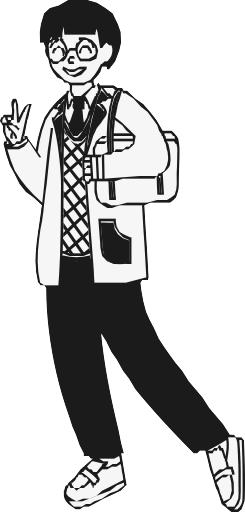 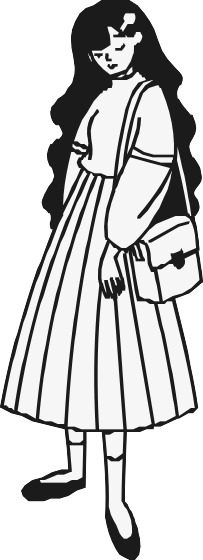 Установочный семинар/вебинар – 12 мая в 16.00
1. Вебинар-консультация ( обсуждение выполнения  заданий/определение новых – 17/16 июня в 16.00 (обсуждение ТЗ 1)
Промежуточный семинар/вебинар – 29 августа в 16.00
2.Вебинар-консультация (обсуждение выполнения  заданий  / программ ( УРОЧНОЙ/ВНЕУРОЧНОЙ РАБОТЫ) – 8/9 сентября в 15.00 и  16.00 (обсуждение ТЗ 2)
3. Вебинар-консультация (обсуждение выполнения  заданий - (обсуждение ТЗ 3) – 23/22 сентября в 16.00
Итоговый семинар/вебинар – 20 октября в 16.00
ИТОГОВАЯ КОНФЕРЕНЦИЯ ПО ПРОЕКТУ - ноябрь
ГРАФИК ПРОЕКТА.
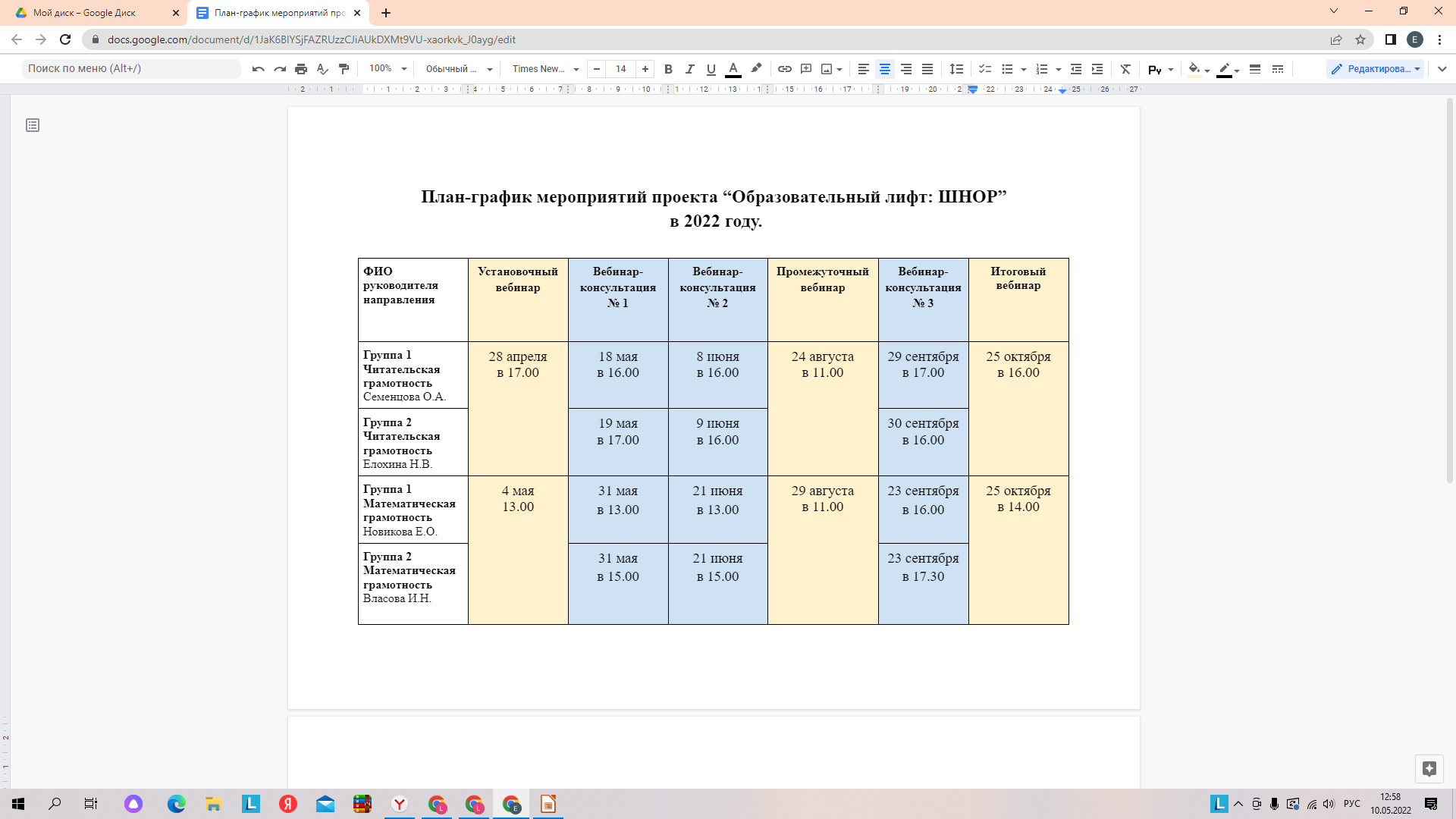 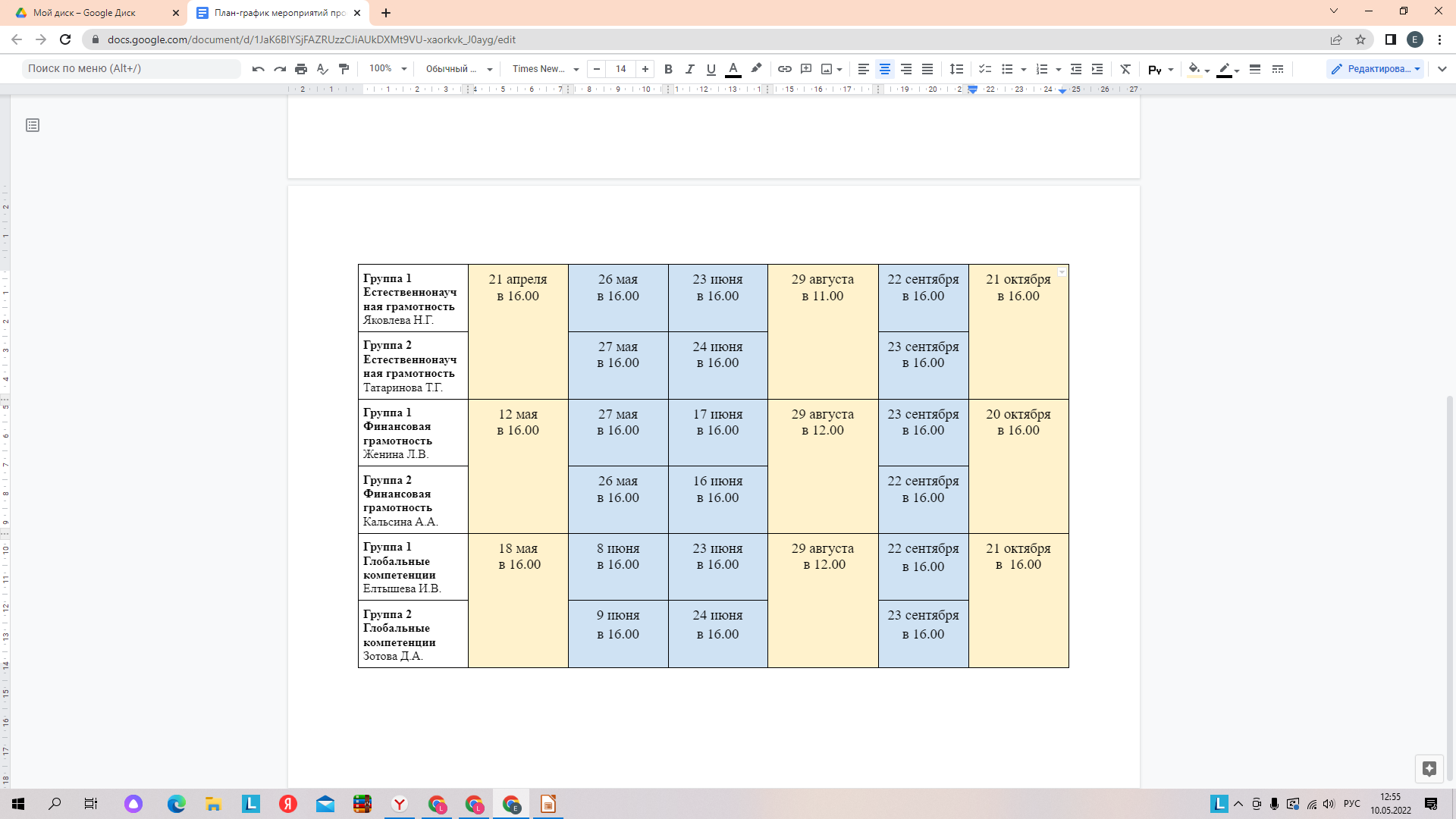 Перенос вебинара на 8-9 сентября
ТЕХНИЧЕСКИЕ ЗАДАНИЯ (ТЗ) ПРОЕКТА
Техническое Задание 2
Проектирование рабочей программы урочной/внеурочной  деятельности  с использованием конструктора ИСРО РАО, с включением заданий PISA в образовательный процесс
Техническое Задание 1
Апробация заданий банка РЭШ для организации работы школьников в урочной /внеурочной деятельности
Техническое
Задание 3
Создать авторский кейс заданий по финансовой грамотности   формате PISA (не менее 5 заданий, объединенных одной темой)
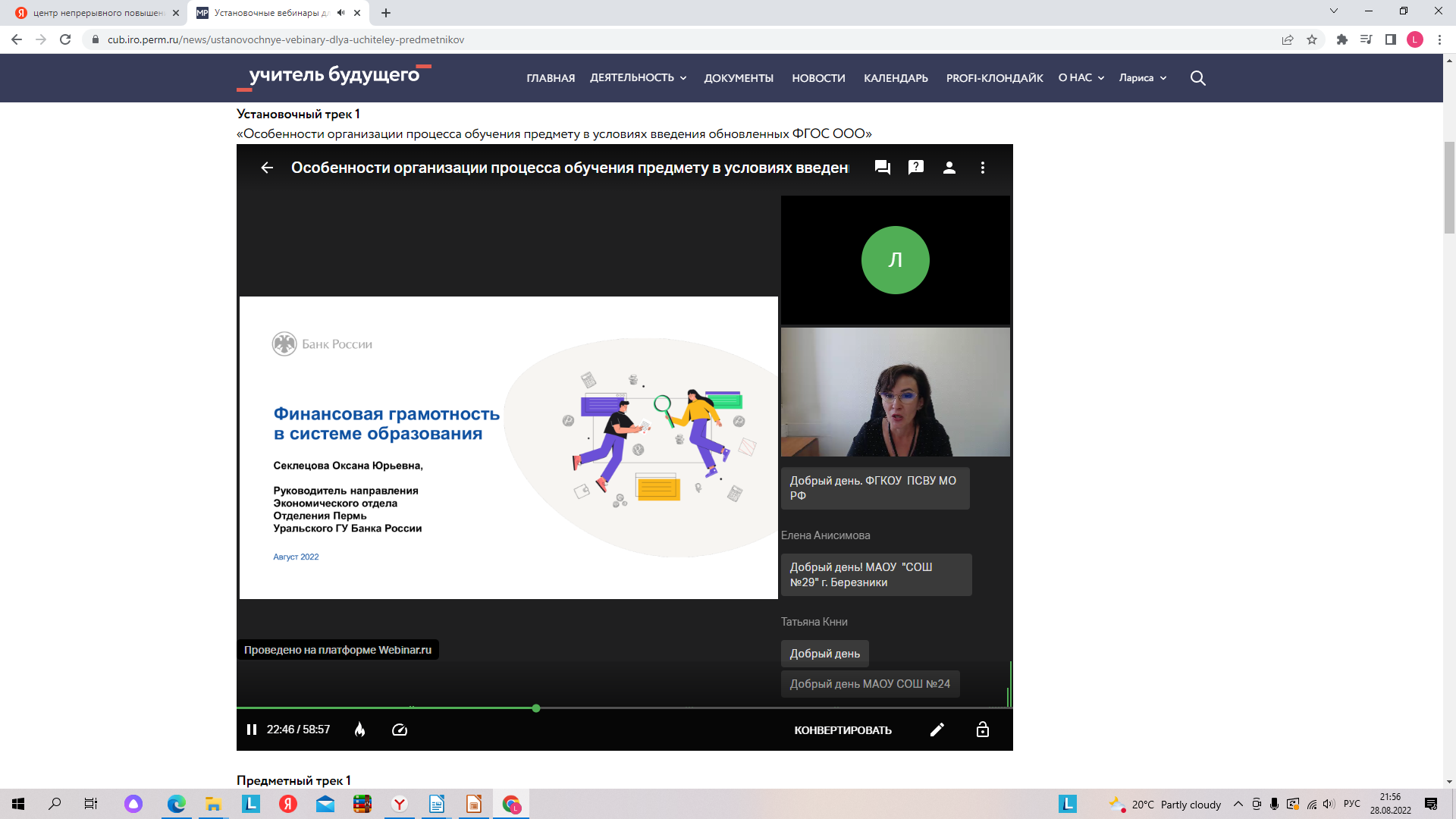 2. Краткий  анализ присланных материалов участников проекта «Образовательный лифт:ШНОР-2022»
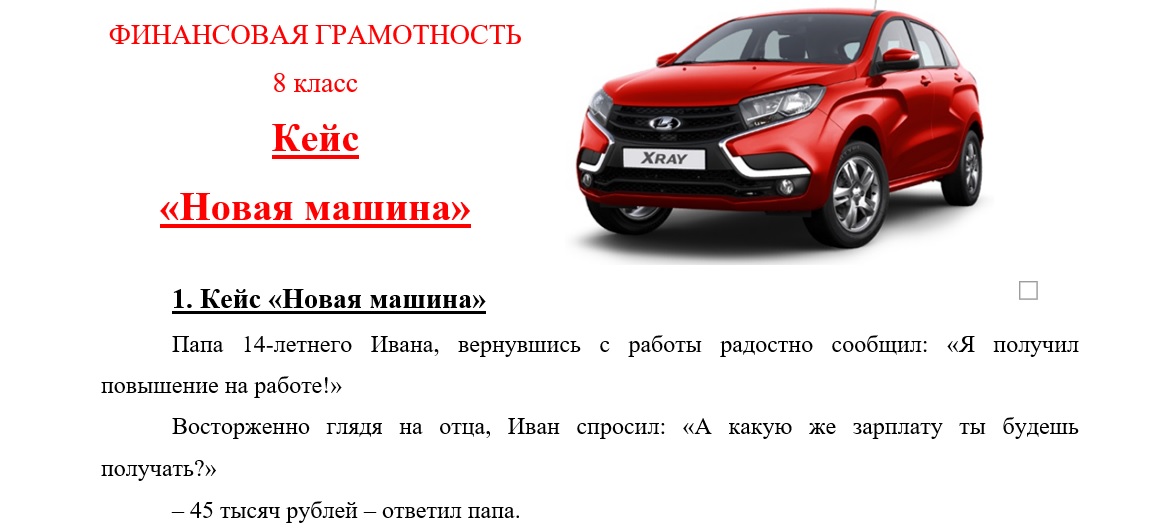 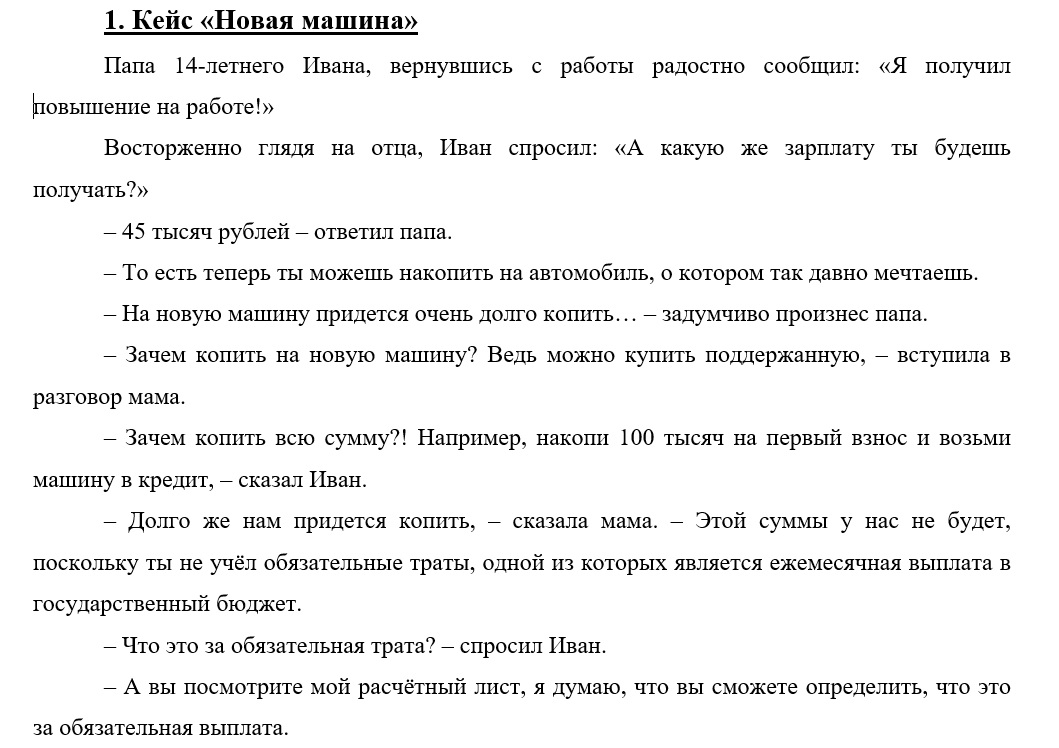 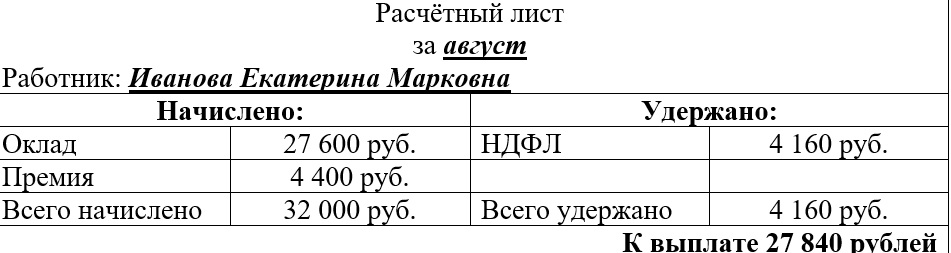 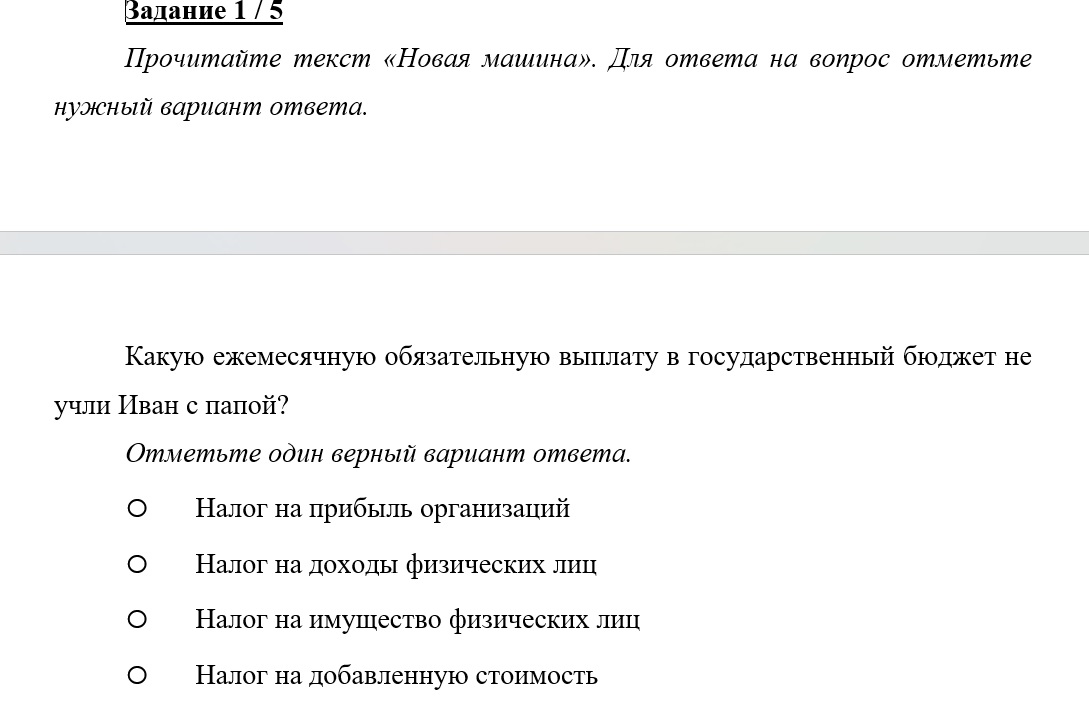 Характеристика задания №1
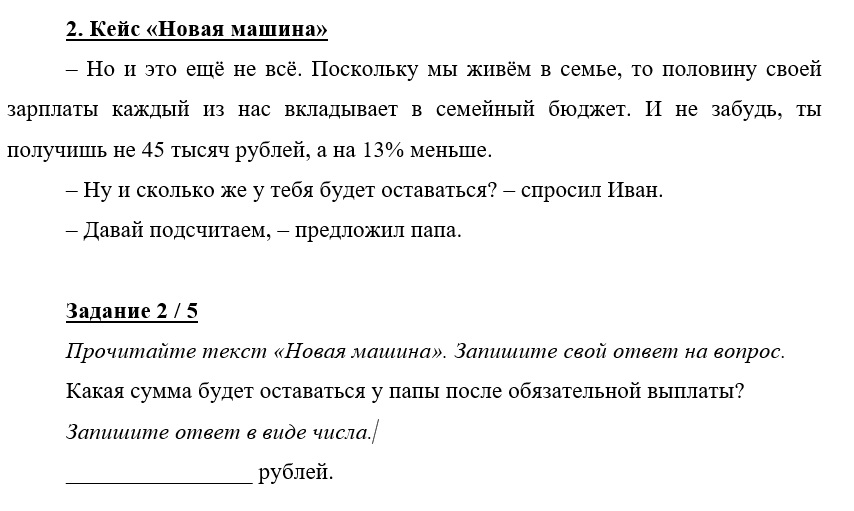 ХАРАКТЕРИСТИКА  ЗАДАНИЯ №2
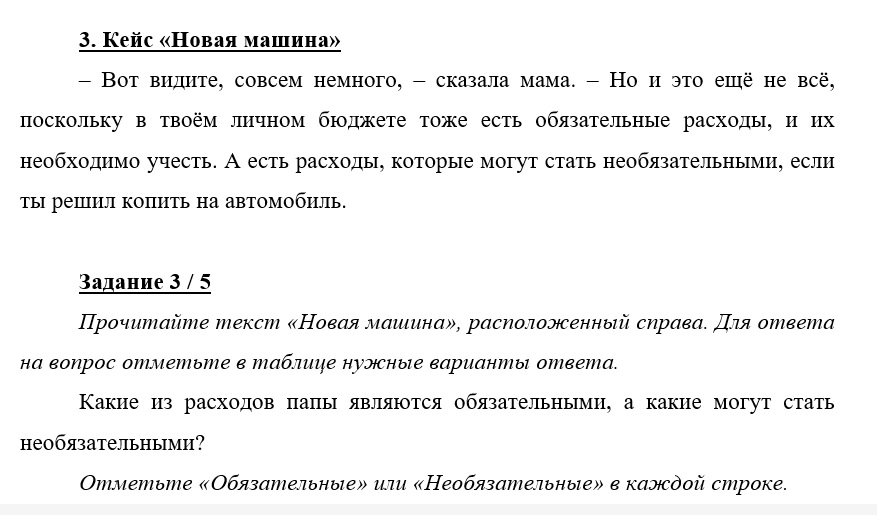 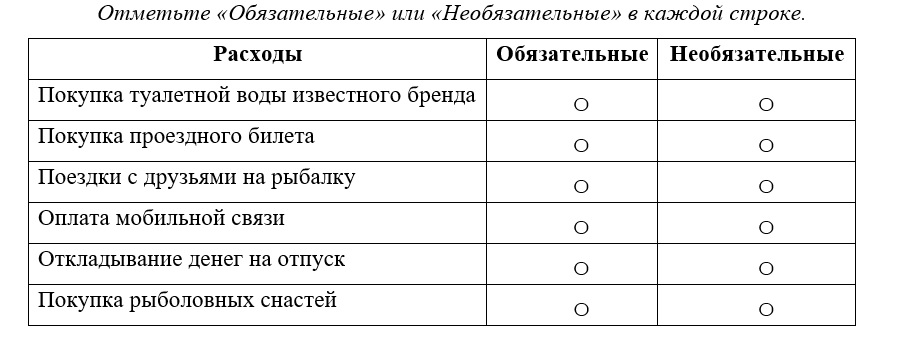 Характеристика  задания №3
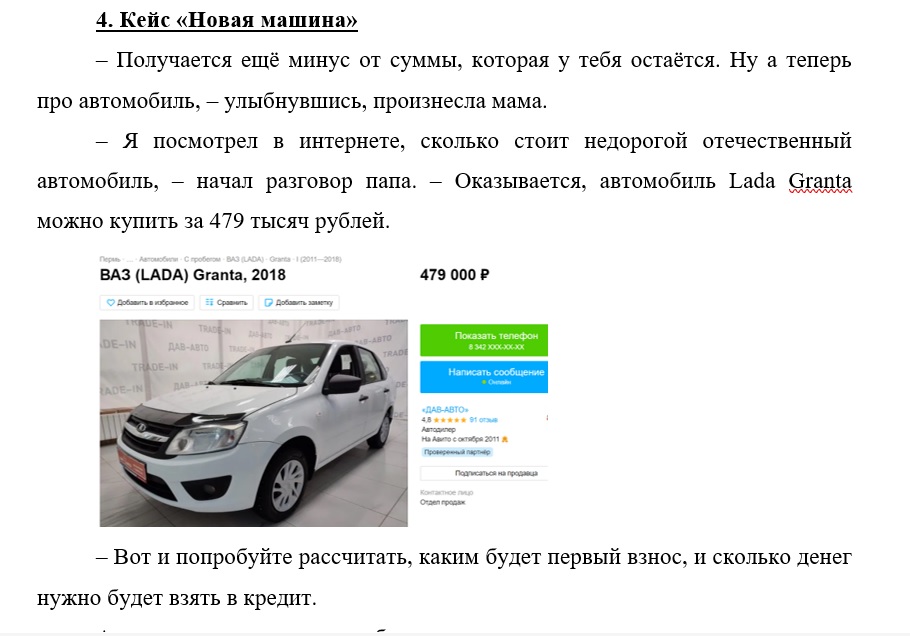 ХАРАКТЕРИСТИКА ЗАДАНИЯ №4
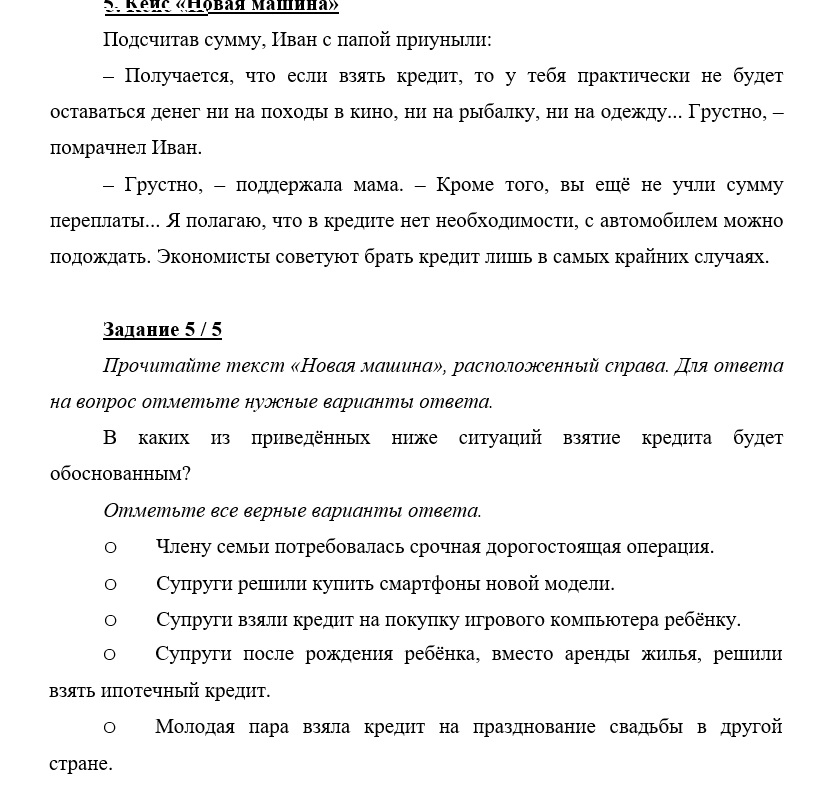 ХАРАКТЕРИСТИКА ЗАДАНИЯ №5
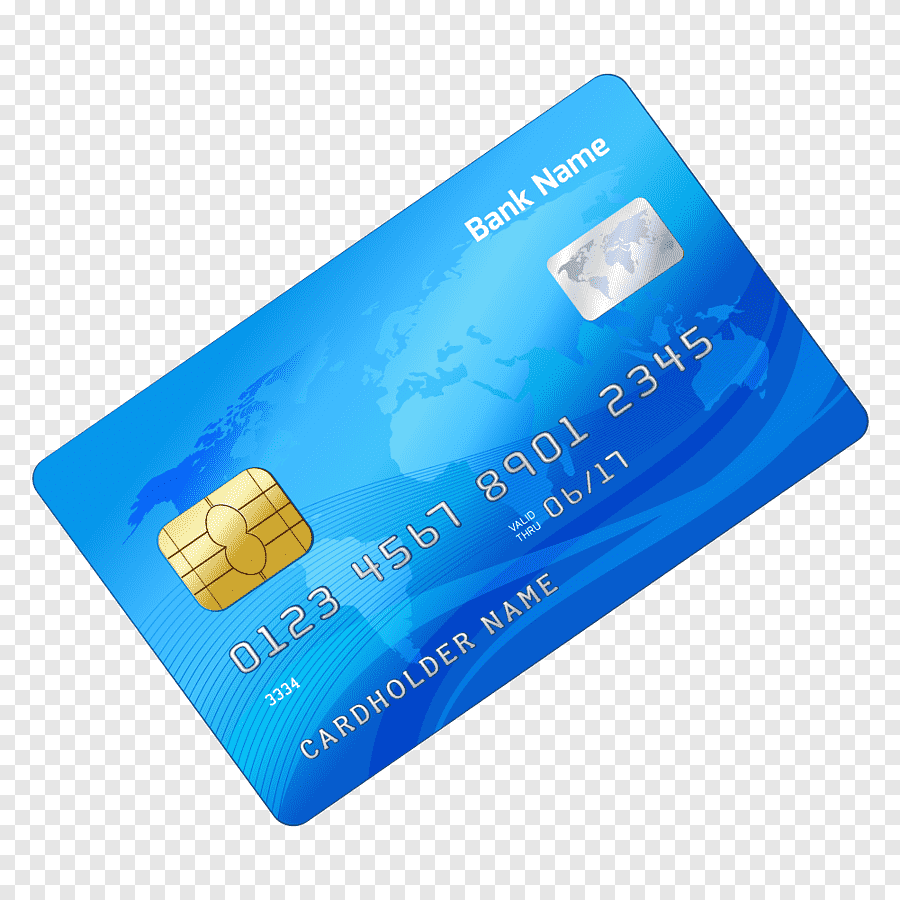 Кейс  «Конкурс эрудитов»
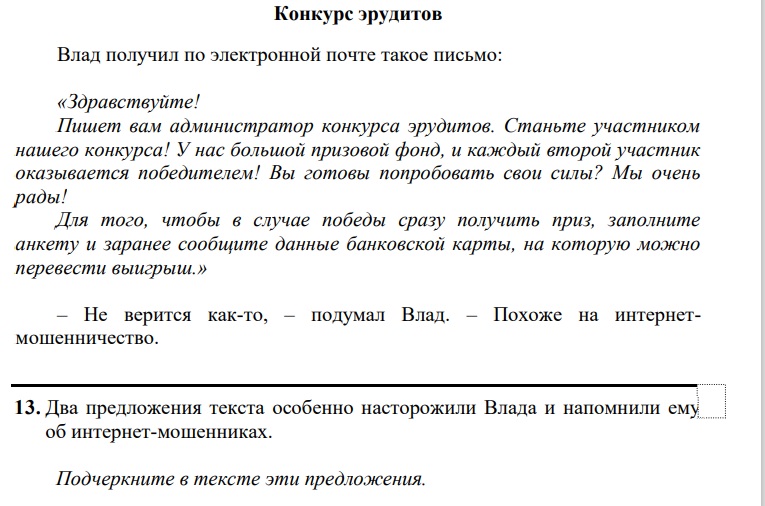 ХАРАКТЕРИСТИКА ЗАДАНИЯ №1
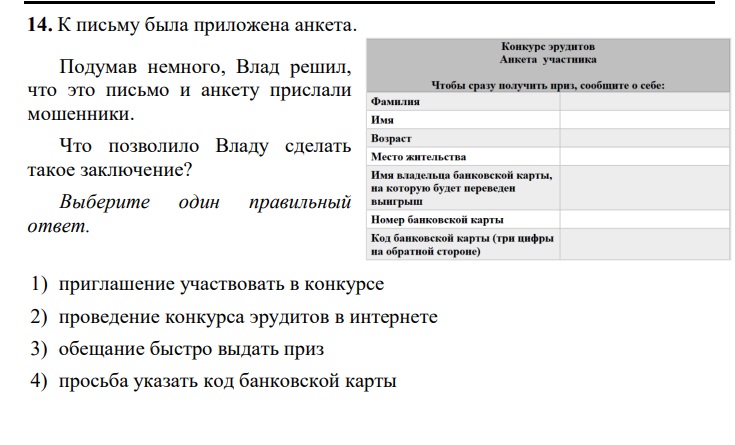 Характеристика  задания №2
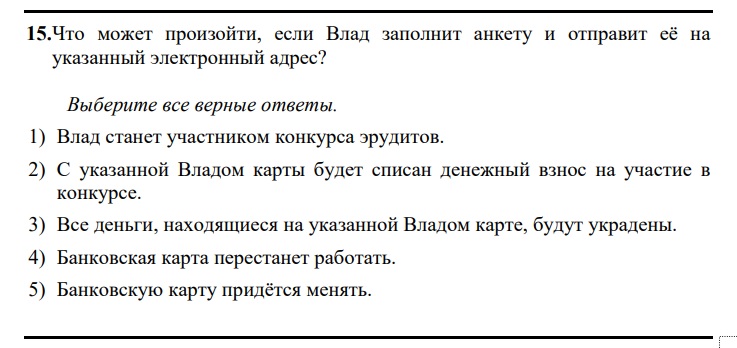 ХАРАКТЕРИСТИКА ЗАДАНИЯ №3
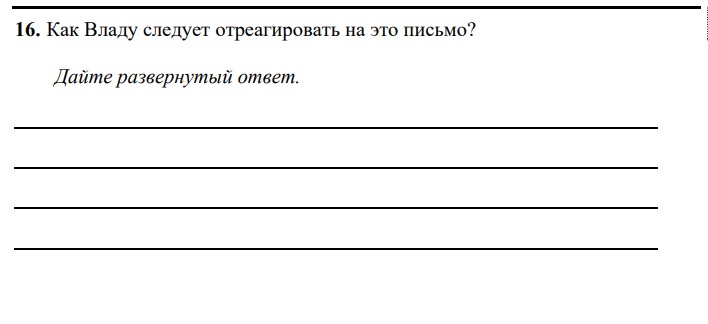 Характеристика  задания №4
АЛГОРИТМ ВЫПОЛНЕНИЯ ТЗ 3 (8 тактов)
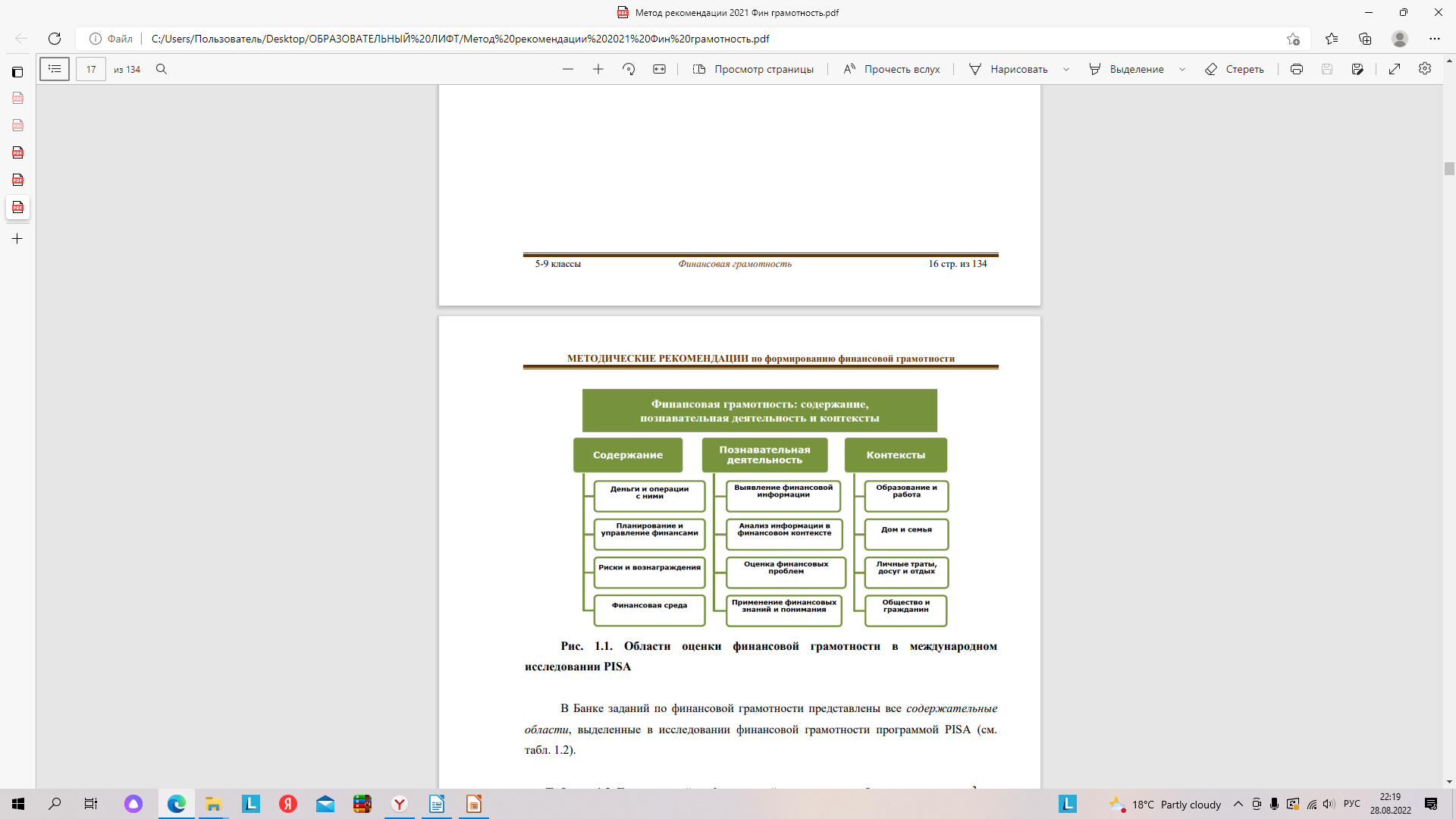 Определиться с содержательной областью задания 
Определиться с контекстом задания 
Сформулировать ситуацию и тему кейса заданий
Подобрать тексты, визуальный ряд  ( фото, рисунок, диаграммы, таблицы, инфографику и пр.) 
5. Сформулировать задания, выбрав разную  форму для каждого задания ( не менее 5)
6.При составлении каждого задания определить познавательную деятельность ( компетентностную область)
7. Составить общую характеристику задания
8. Продумать критерии оценивания
Характеристика задания: форма ответа
ФОРМА ответа
– задания с выбором одного ответа (простой выбор);
– задания на множественный выбор;
– задания на комплексный множественный выбор, предполагающие выбрать по ряду позиций
 (утверждений) один из ответов 
(«Верно» или «Неверно», «Да» или «Нет» и т.п.);
– задания на установление соответствия;
– задания на установление последовательности;
– задания на выделение фрагмента текста;
– задания с кратким ответом (в том числе, предполагающие математические 
вычисления);
– комплексные задания на выбор ответа и его развернутое объяснение;
– задания с развернутыми ответами
Определите 
Форму ответа/формат
  задания
7
ТЕХНИЧЕСКОЕ ЗАДАНИЕ 3.
Разработка авторского кейса по ФГ 
( определение темы, класса и 5 заданий, объединенных данной темой)
Срок выполнения задания: 2 этапа
1. до 22/23 сентября 2022 года - подбор материалов для кейса- характеристика авторской идеи, разработка одного-двух заданий, консультирование по характеристике заданий.
ОТПРАВИТЬ МАТЕРИАЛЫ КУРАТОРАМ до 20 сентября
2. до 20 октября — подготовка выступления с презентация авторских кейсов на Итоговом вебинаре
ОТПРАВИТЬ МАТЕРИАЛЫ КУРАТОРАМ до 15 октября
ОБЩИЕ ТРЕБОВАНИЯ К ОФОРМЛЕНИЮ ОТЧЁТА ПО ВЫПОЛНЕНИЮ технического задания 3
Документ Word
Название документа
Общие сведения о выполненной работе
Формулировка заданий (не менее 5), объединенных одной темой
Краткая характеристика заданий (в сооьвествии с предложенной табличной форме)
Система оценивания заданий
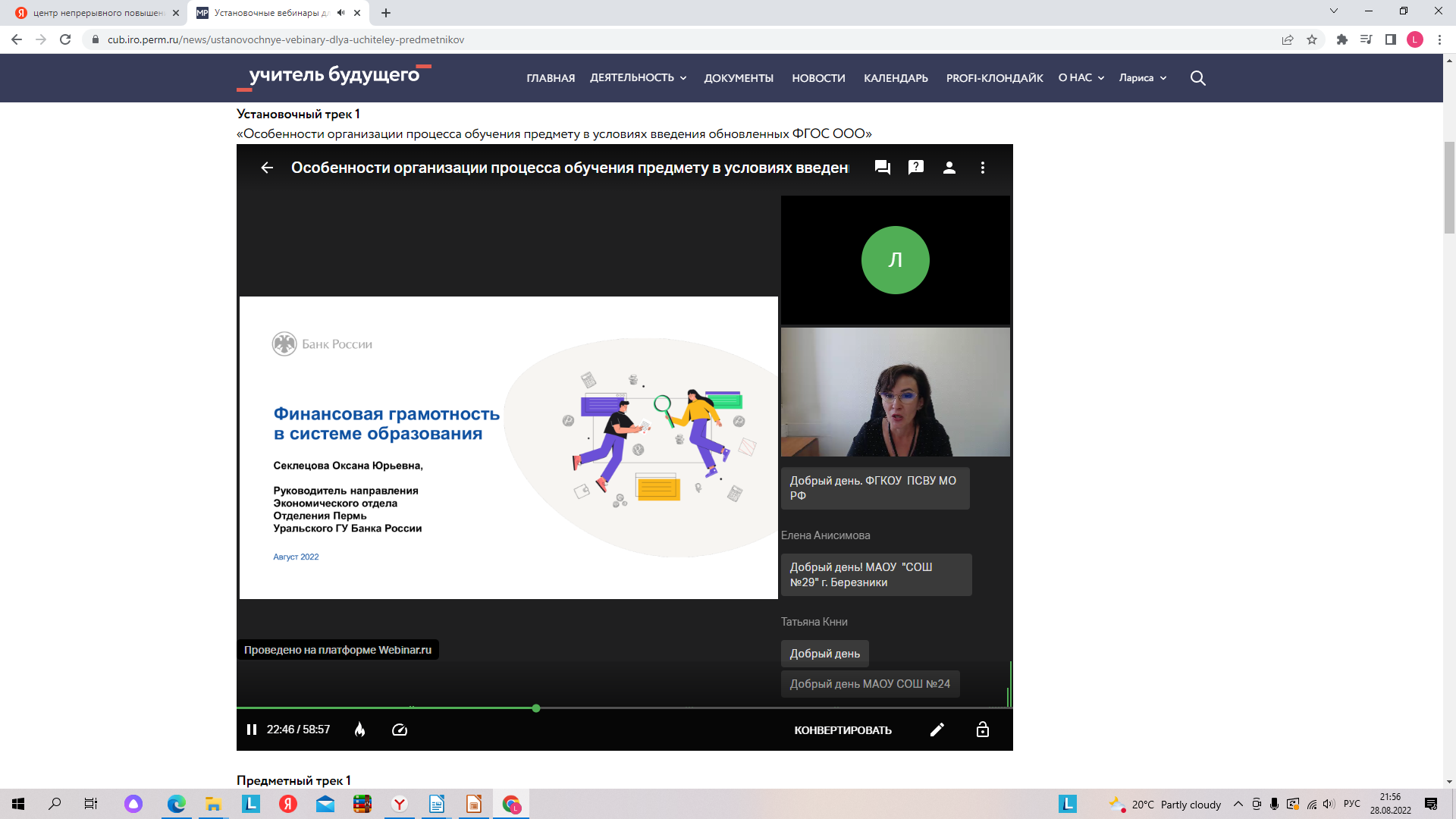 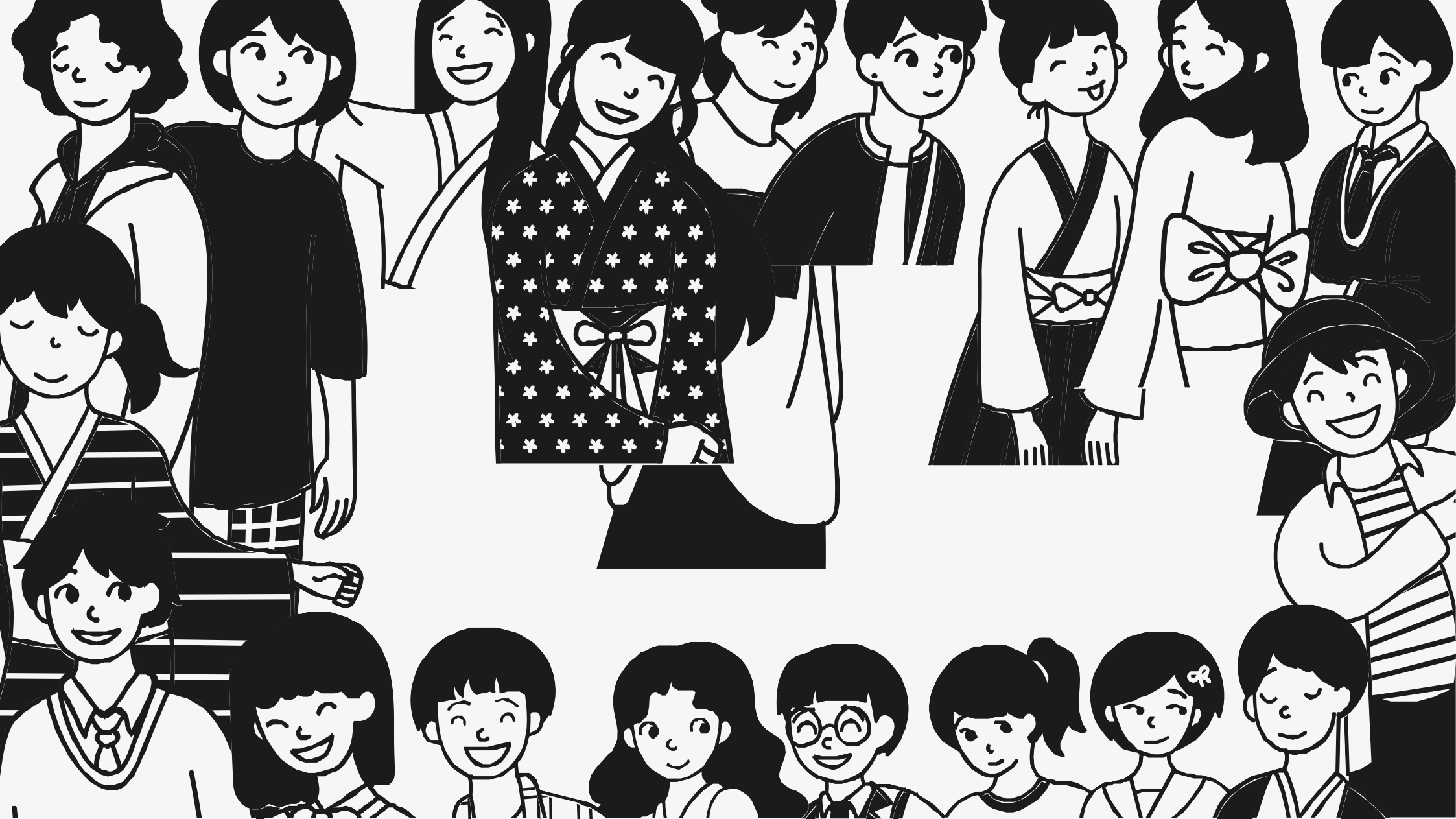 СПАСИБО ЗА РАБОТУ, КОЛЛЕГИ!
https://events.webinar.ru/51207185/380219015/record-new/789274544